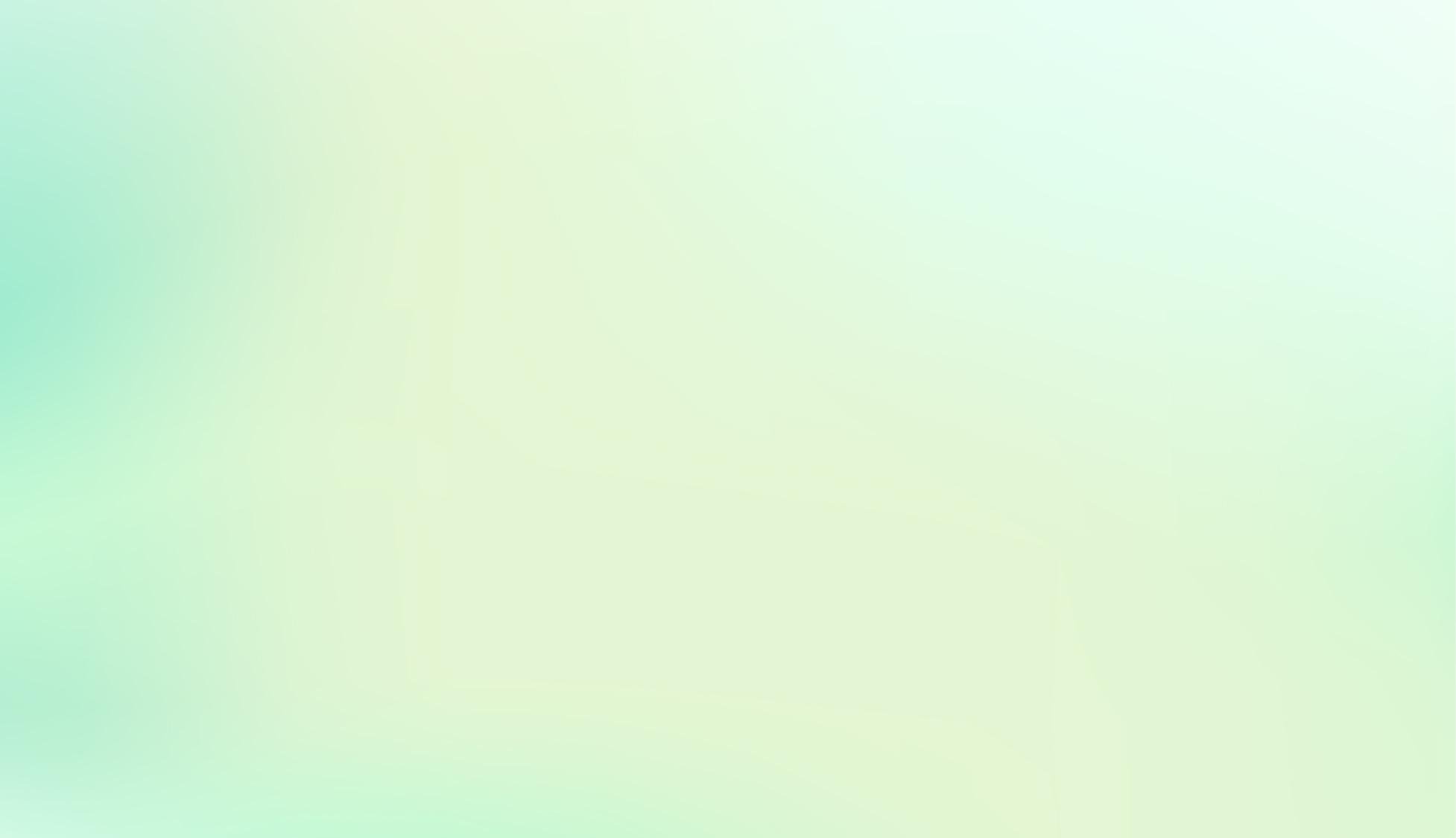 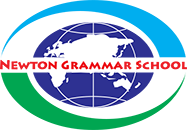 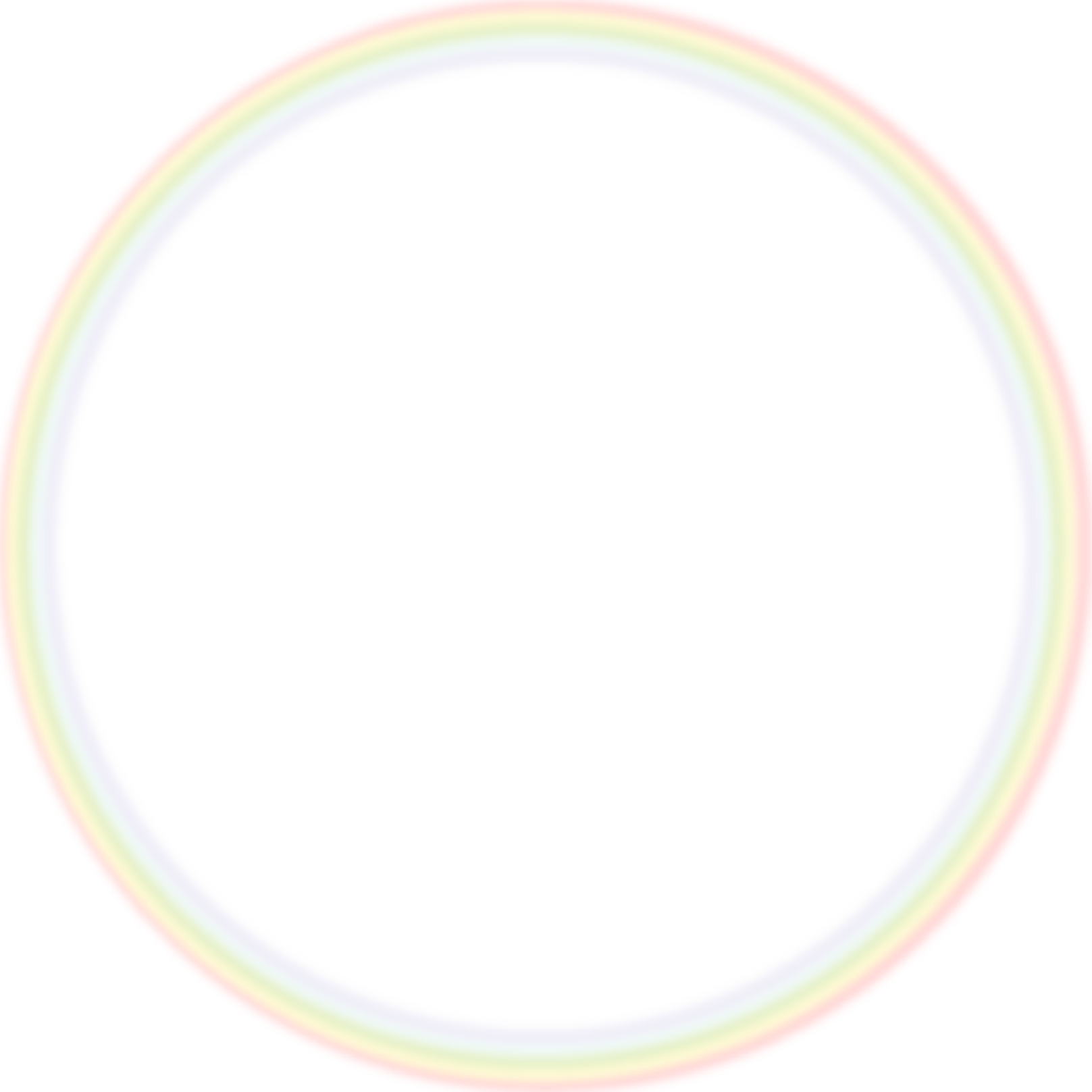 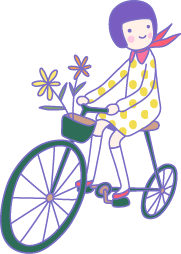 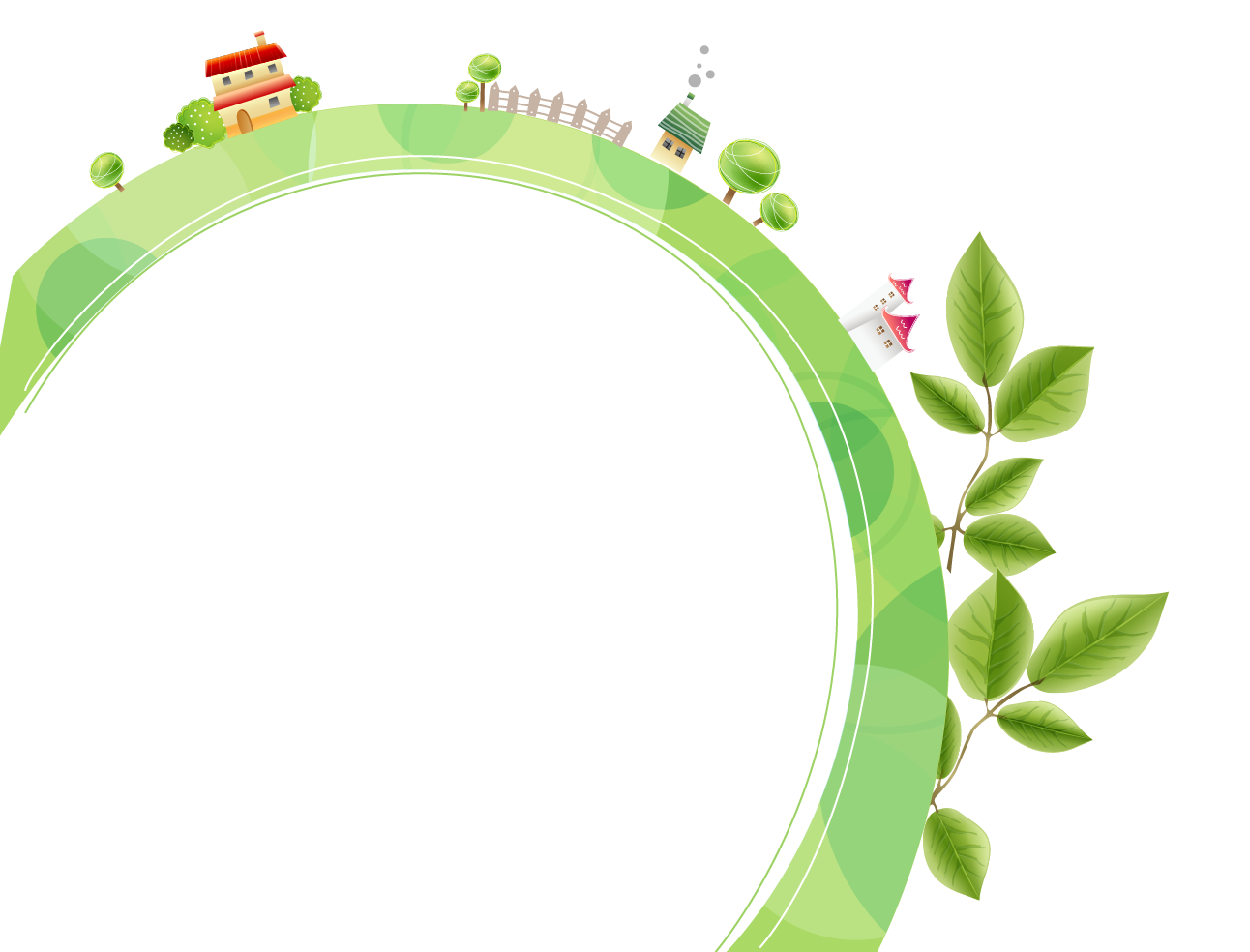 XIN CHÀO!
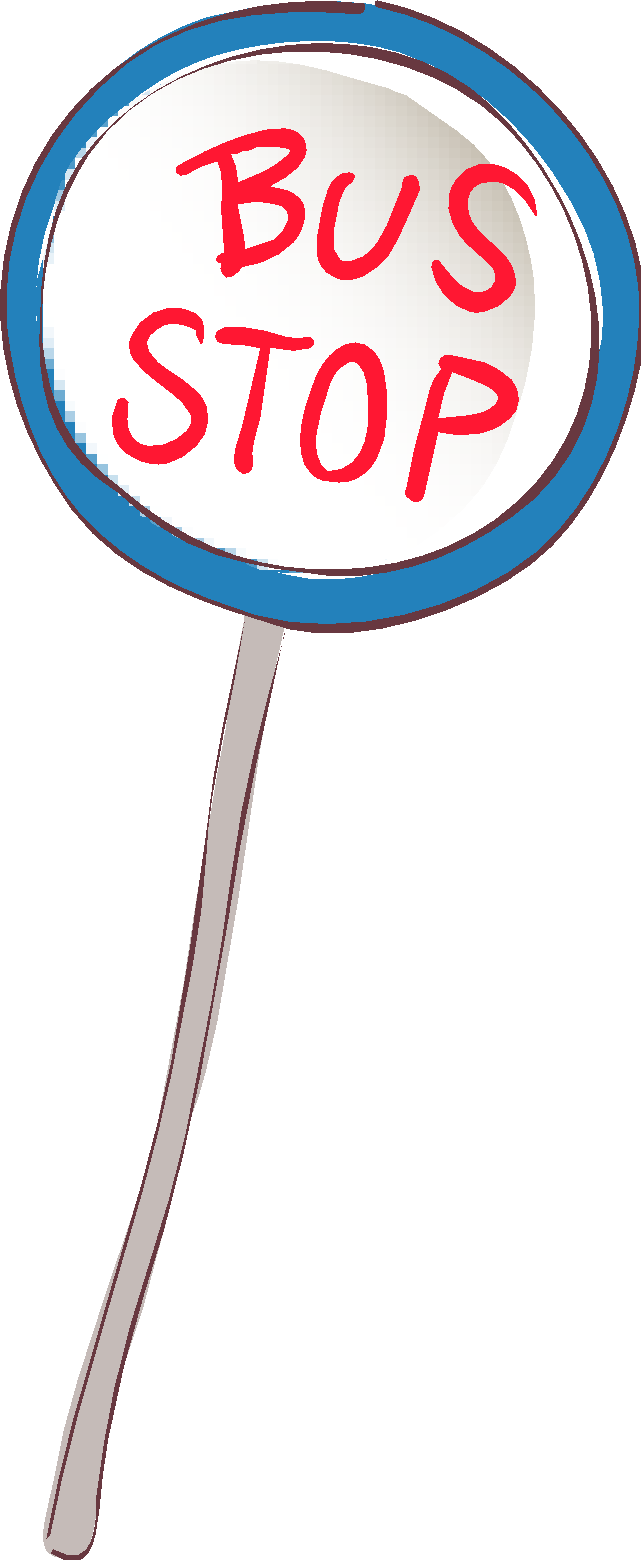 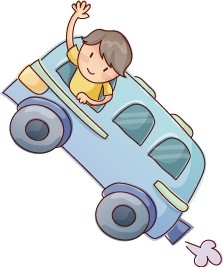 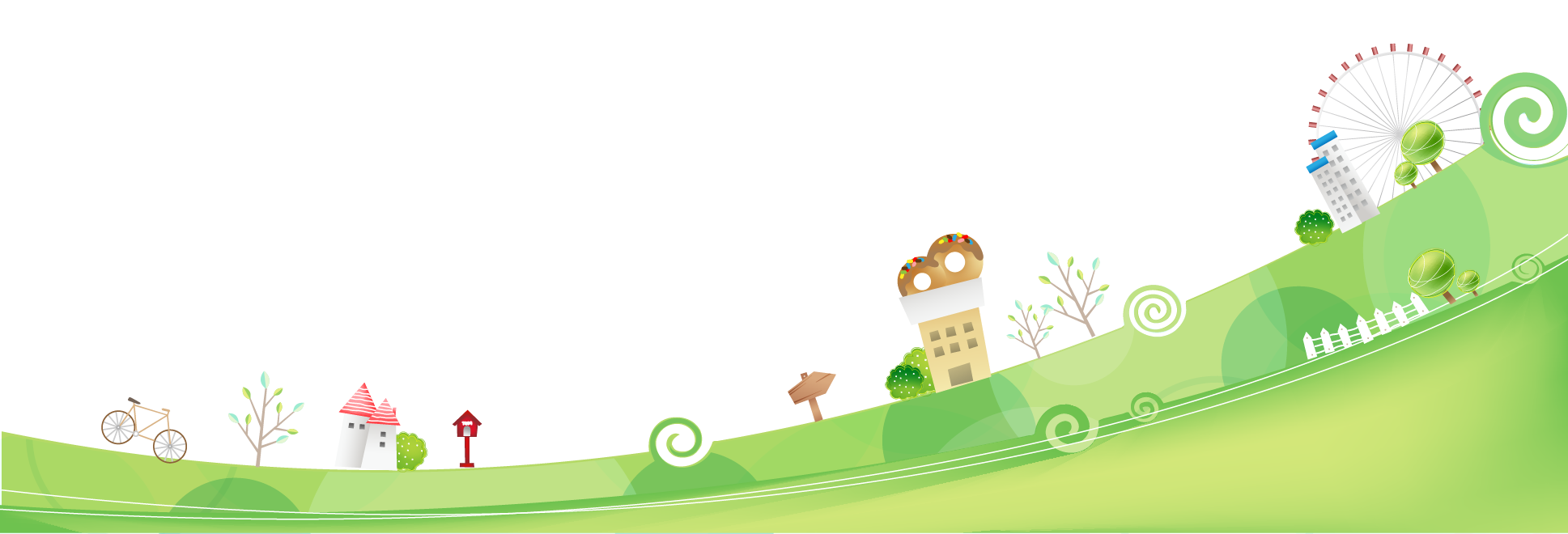 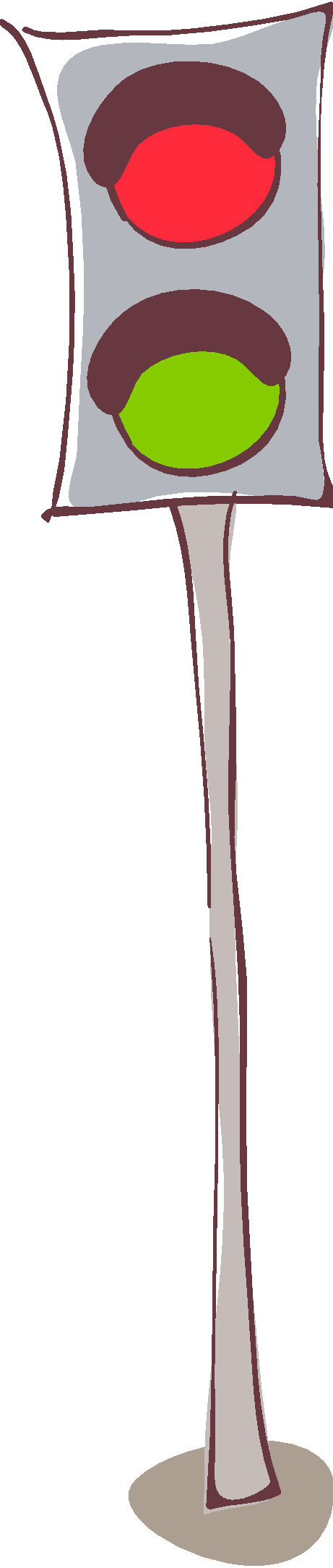 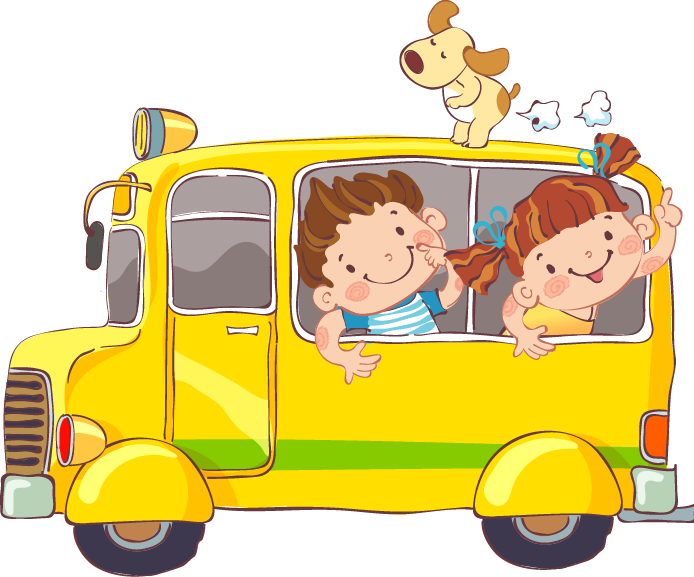 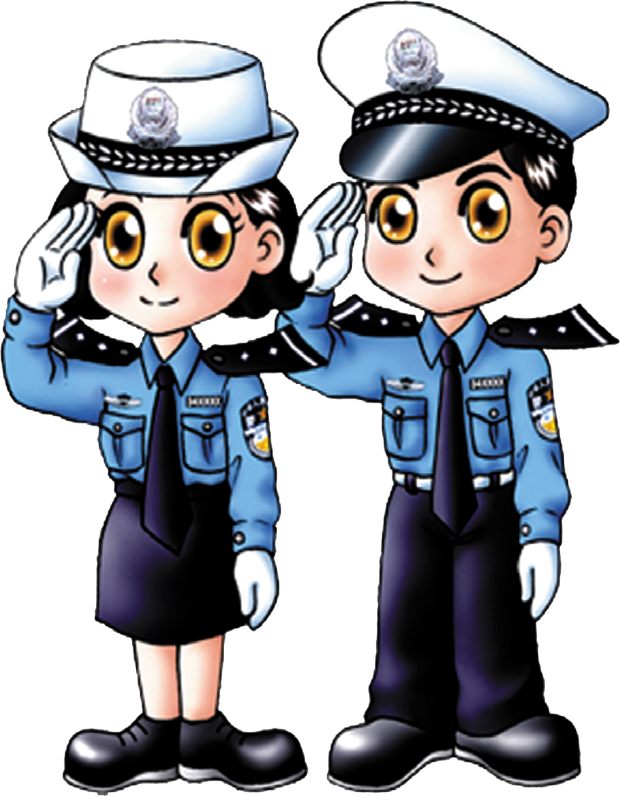 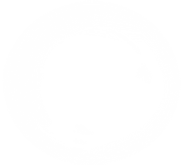 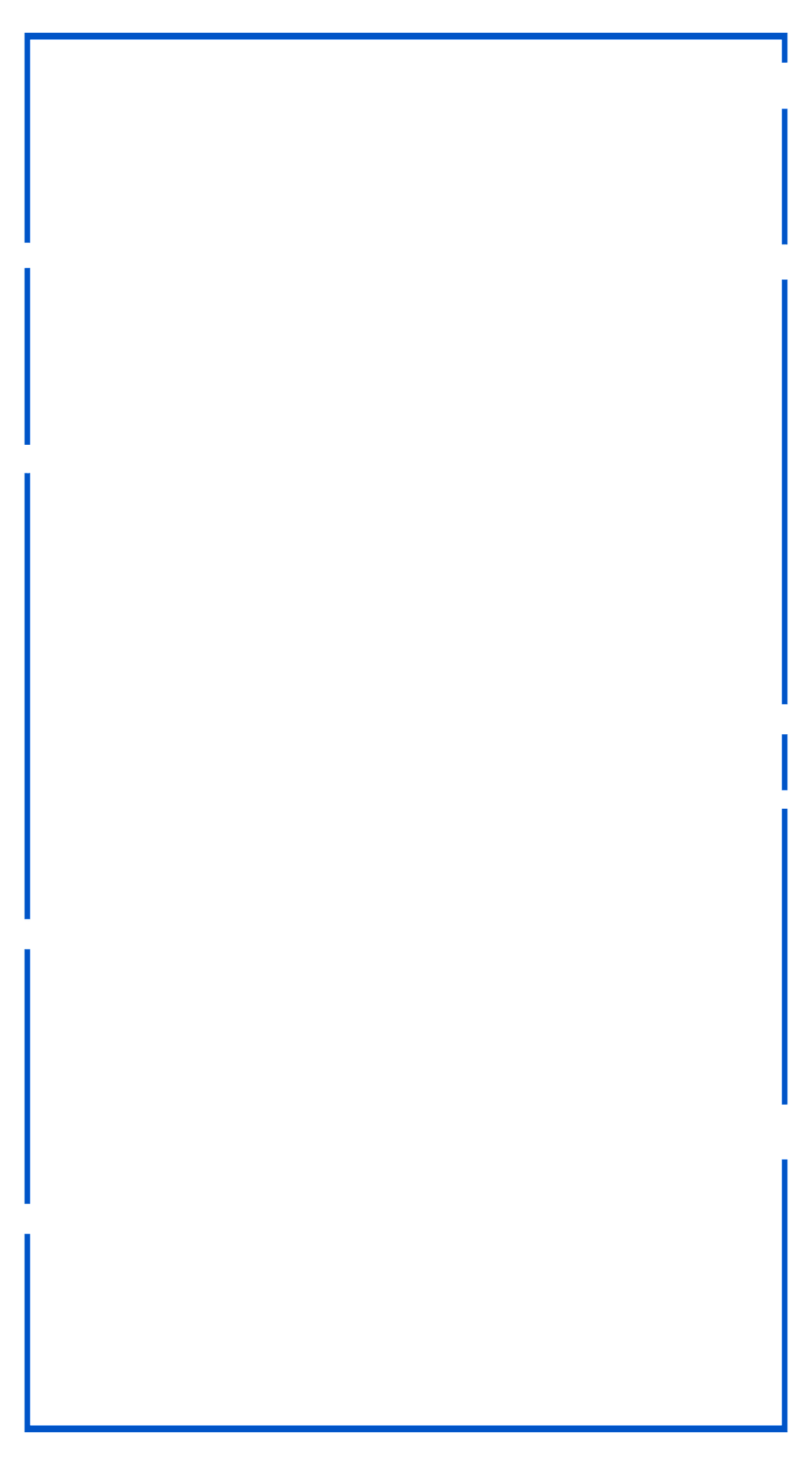 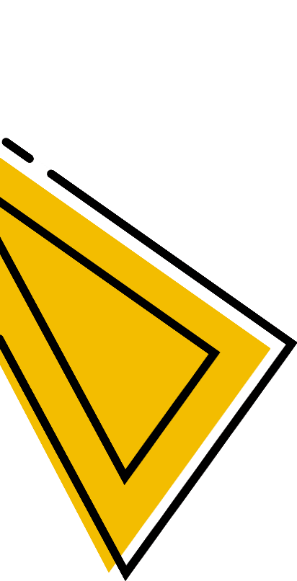 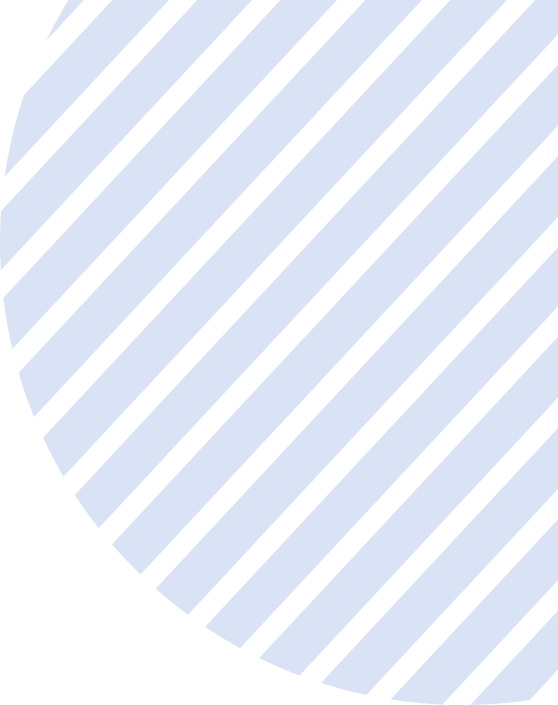 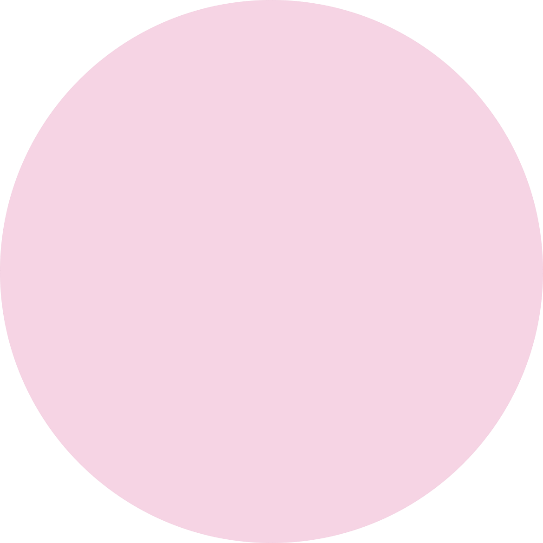 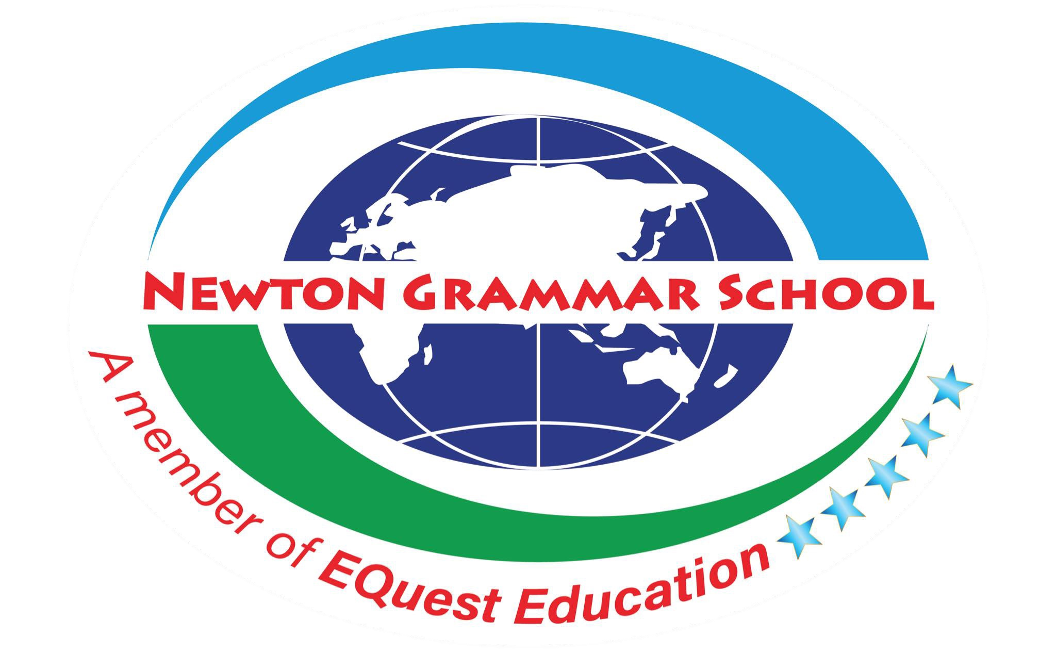 VIẾT VĂN BẢN KIẾN NGHỊ VỀ MỘT VẤN ĐỀ CỦA ĐỜI SỐNG
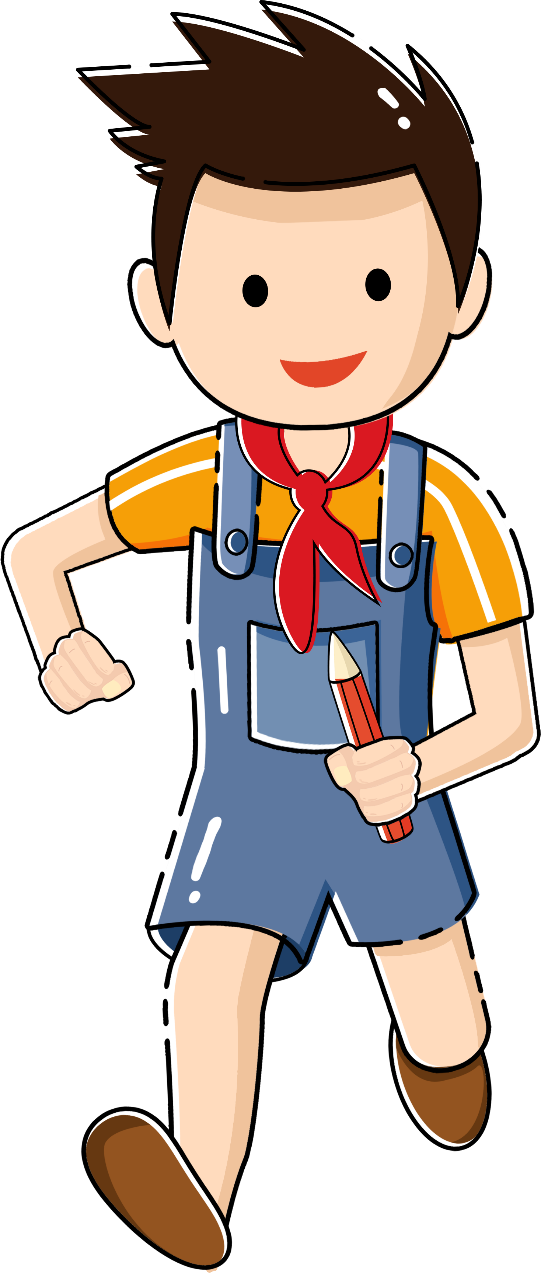 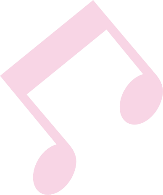 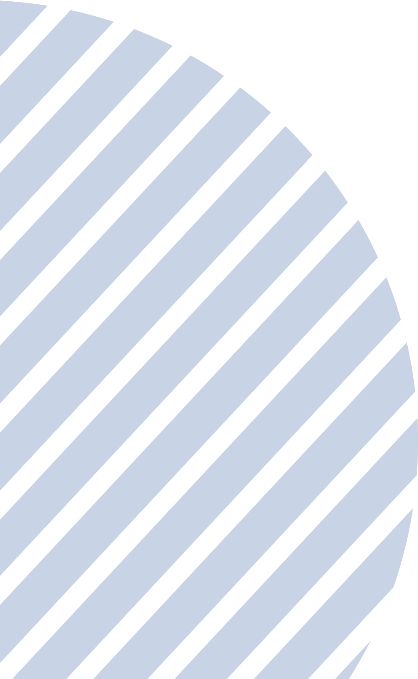 Giáo viên: Lương Thị Ngọc Mai
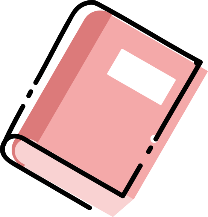 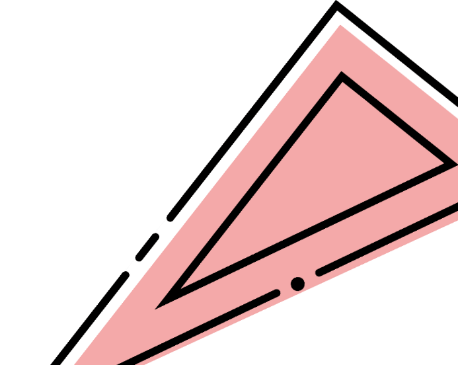 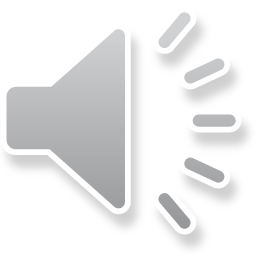 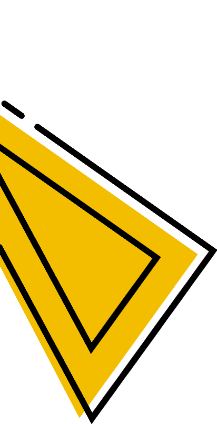 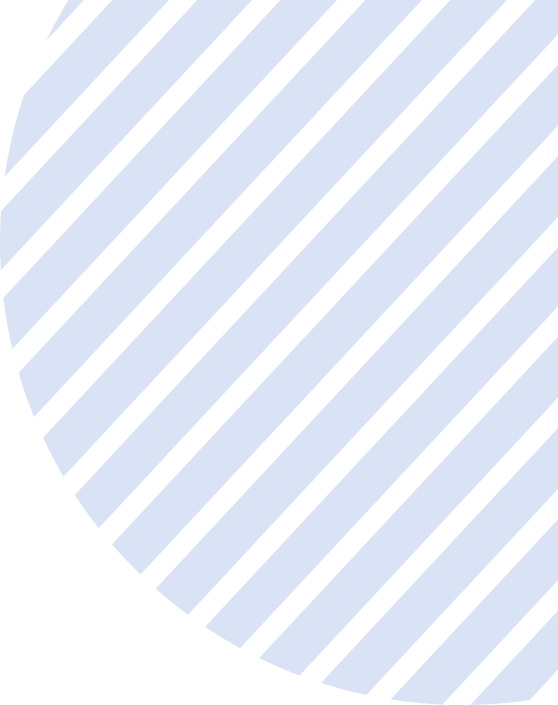 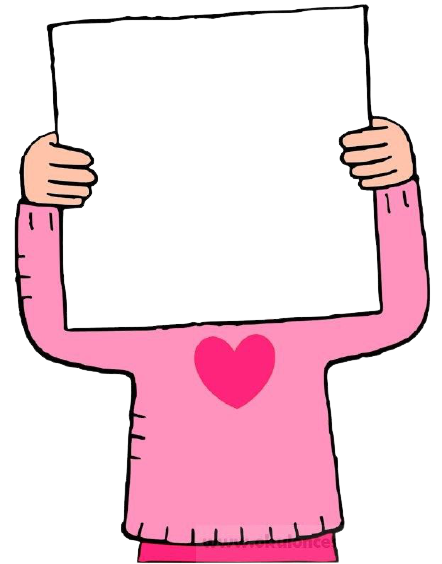 Phân tích ngữ liệu
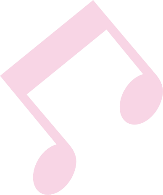 VĂN BẢN 
KIẾN NGHỊ
HS đọc kĩ ngữ liệu (bài viết tham khảo – SGK tr 106)
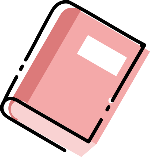 HS hoàn thành nối thông tin
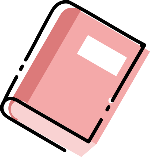 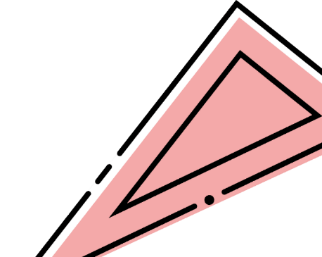 Nối hai cột với nhau sao cho phù hợp với trình tự Nội dung bản kiến nghị:
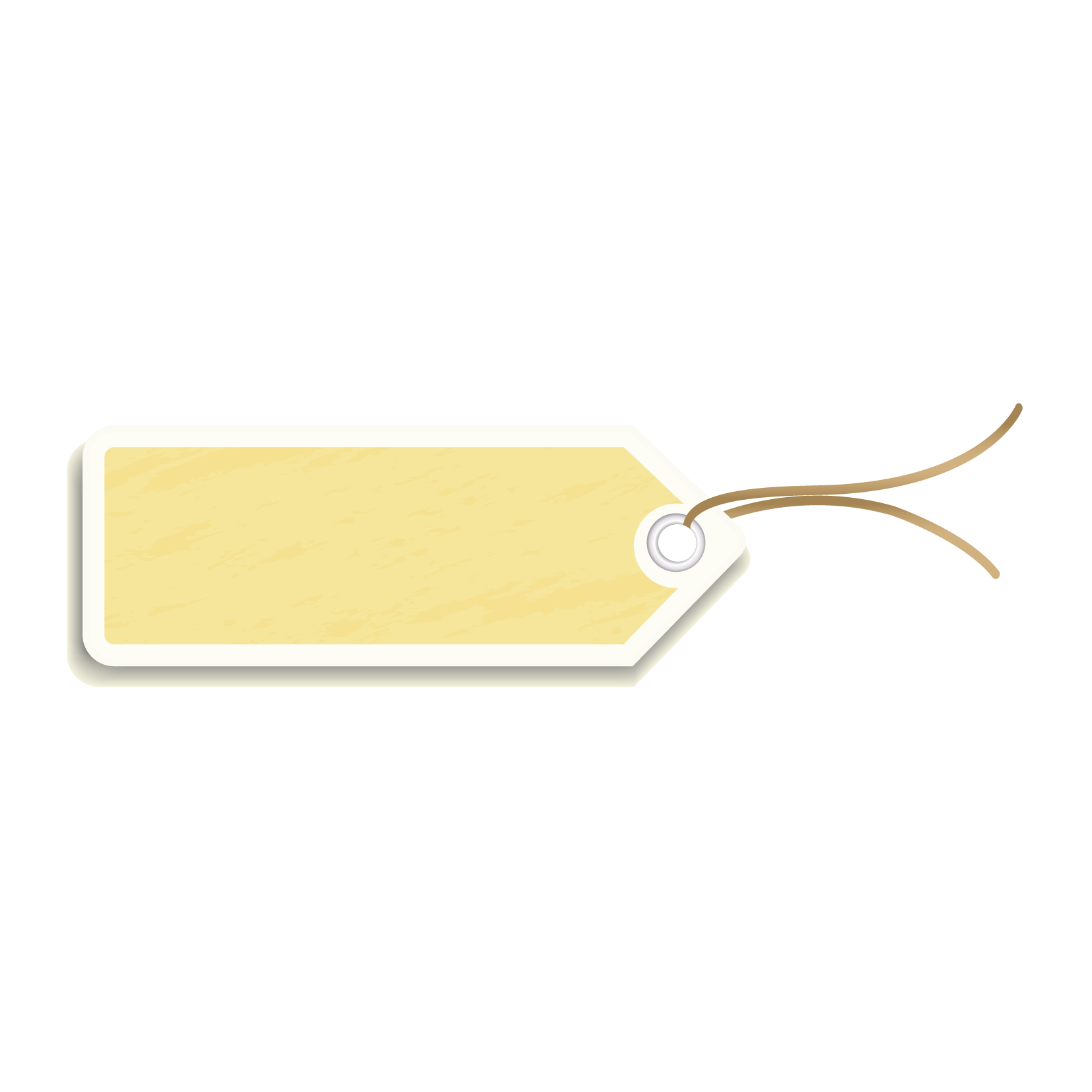 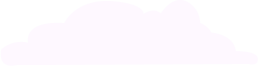 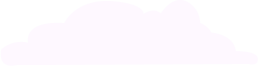 Bày tỏ mong muốn kiến nghị được xem xét, giải quyết
2
Thông tin về người viết kiến nghị
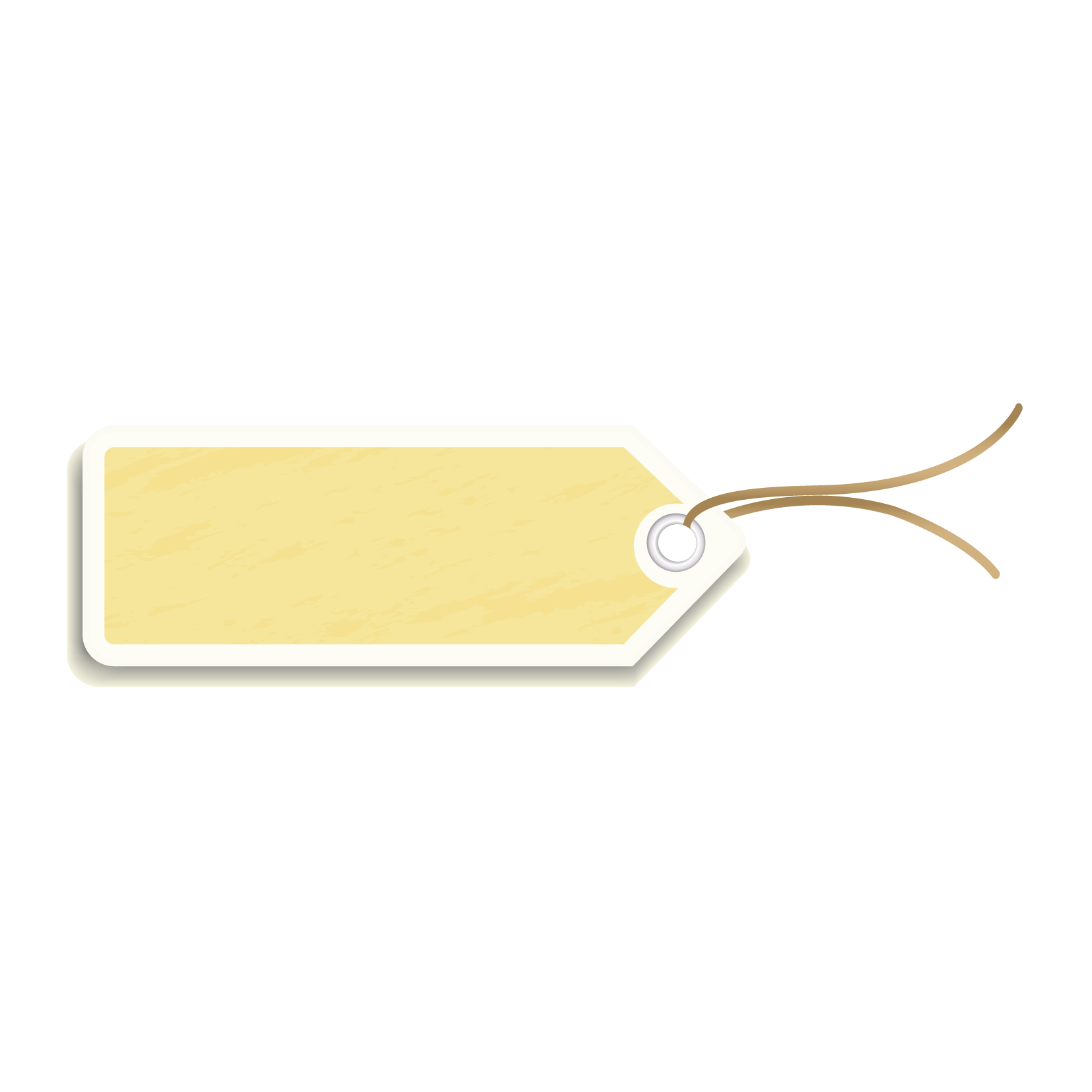 1
Trình bày cô đọng về các vấn đề liên quan đến nội dung kiến nghị
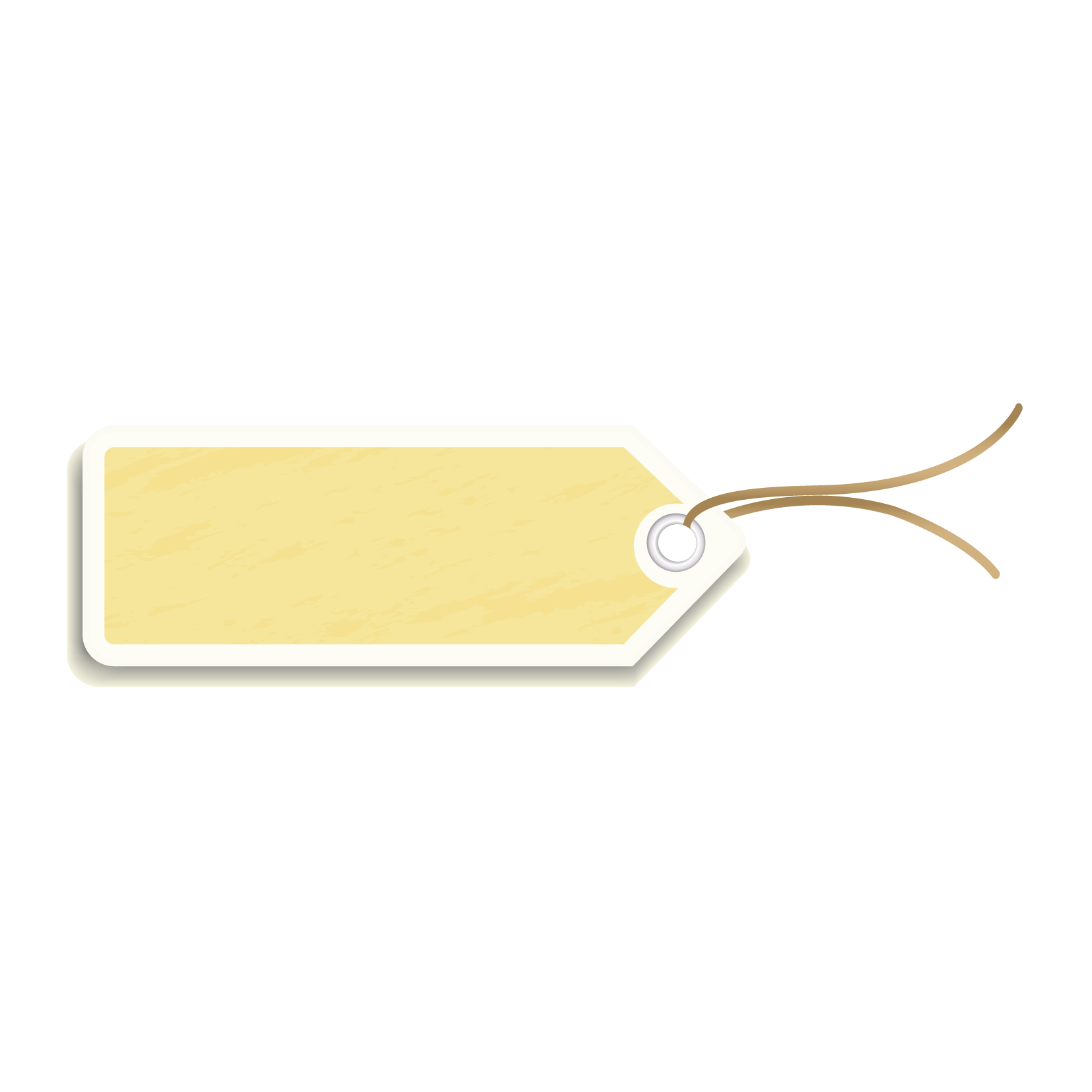 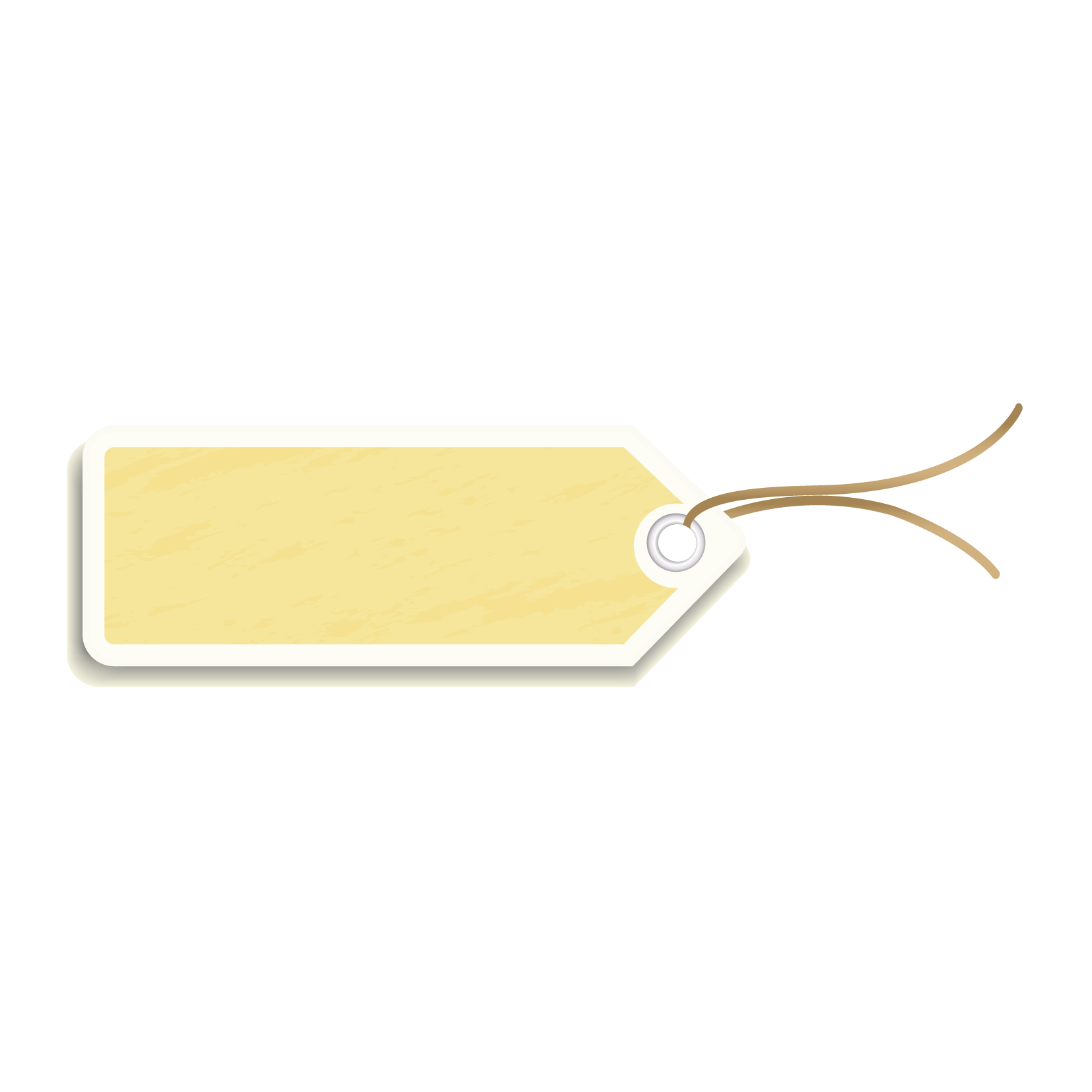 4
3
Khái quát về bối cảnh kiến nghị
I. THỰC HÀNH 
VIẾT THEO CÁC BƯỚC
5
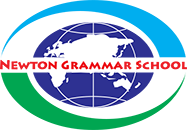 1. CÁC BƯỚC TRƯỚC KHI VIẾT
b. Tìm ý
c. Lập dàn ý
a. Lựa chọn vấn đề
1-5 điểm
6-8 điểm
8-10 điểm
Nên chọn vấn đề em am hiểu, gần gũi, có ý nghĩa với em và các bạn.
Ví dụ: vấn đề liên quan đến đời sống học đường (nâng cấp hệ thống thư viện, nâng cấp nhà vệ sinh, phòng y tế…)
Bằng cách đặt câu hỏi:
Bối cảnh viết kiến nghị?
Vấn đề được kiến nghị?
Giải pháp giải quyết vấn đề?
Ba phần:
- Phần mở đầu
  - Phần nội dung
 - Phần kết thúc
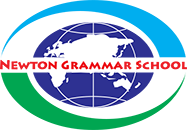 2. VIẾT BÀI
YÊU CẦU TRƯỚC KHI VIẾT
8
- Nêu thông tin cô đọng, xác thực về người viết văn bản kiến nghị (cá nhân hay tập thể)
     - Nêu khái quát về bối cảnh viết kiến nghị (thời điểm viết, nhu cầu viết…)
     - Trình bày rõ ràng về vấn đề được kiến nghị (sự việc, hiện tượng cần quan tâm, khắc phục; tác động tiêu cực của sự việc, hiện tượng; ý nghĩa của việc xử lí, giải quyết sự việc, hiện tượng;…)
   - Gợi ý, đề xuất các giải pháp cần thực hiện để khắc phục tác động không tích cực của sự việc, hiện tượng
- Bày tỏ mong muốn vấn đề kiến nghị được cấp có thẩm quyền quan tâm, xử lí
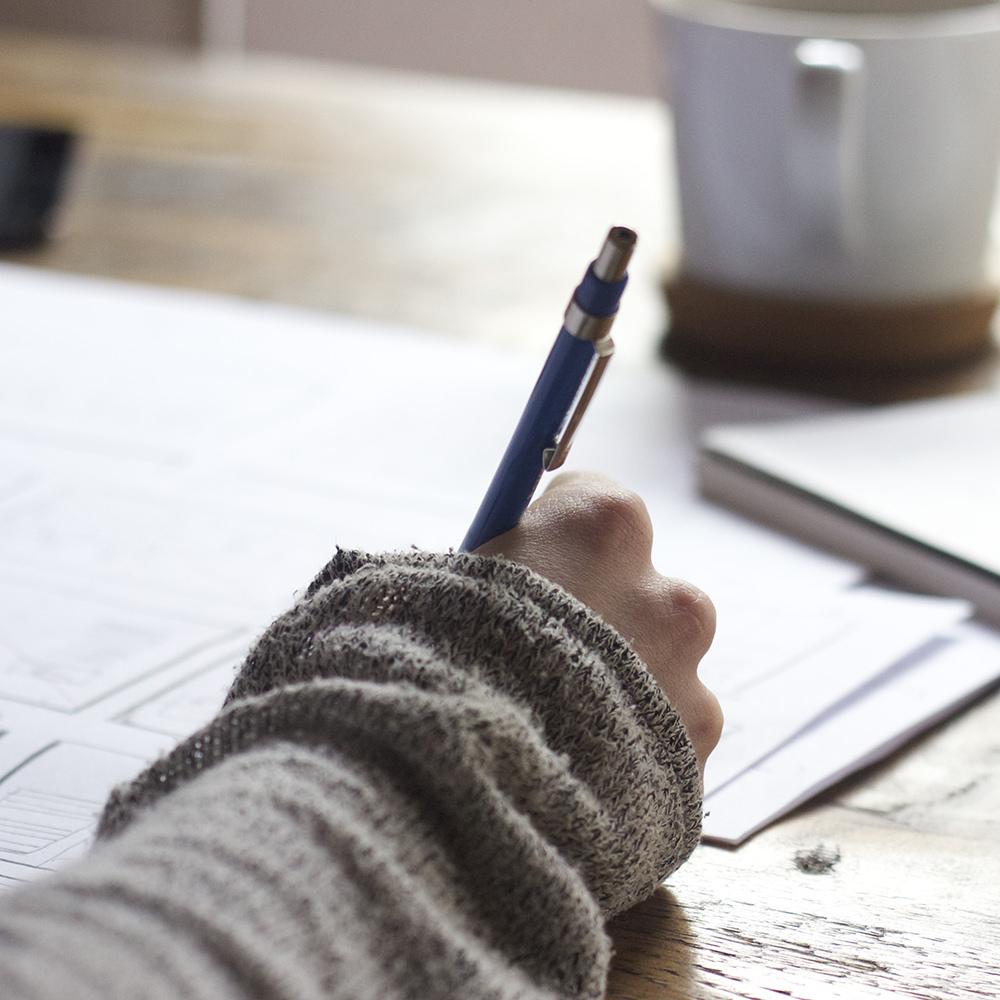 II. CHỈNH SỬA BÀI VIẾT
9
CHỮA BÀI CHÉO
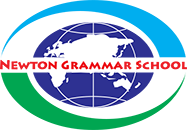 HỌC SINH 1
HỌC SINH 2
PHÁT HIỆN VÀ GẠCH CHÂN NHỮNG LỖI TRONG BÀI VIẾT CỦA BẠN
PHÁT HIỆN VÀ GẠCH CHÂN NHỮNG LỖI TRONG BÀI VIẾT CỦA BẠN
11
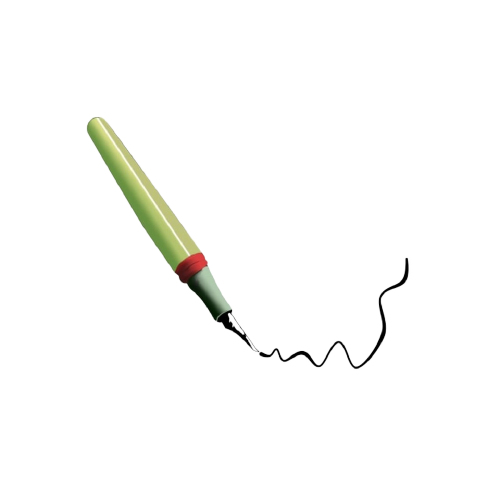 CHỈNH SỬA BÀI VIẾT
12
Bám sát dàn ý khi viết bài
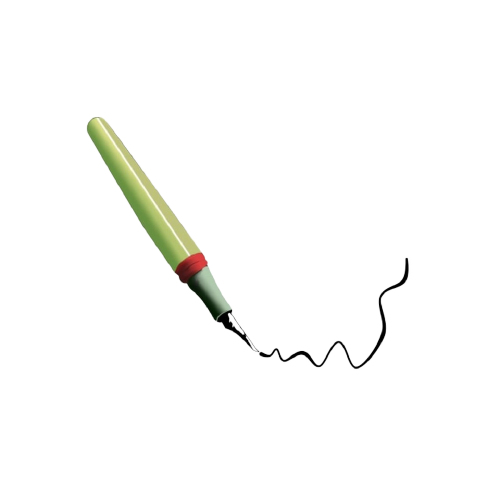 Sử dụng các số liệu thống kê có tính thuyết phục
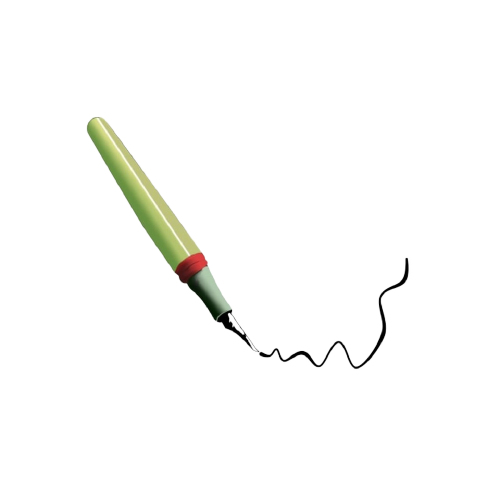 Bày tỏ rõ mong muốn, đề xuất cụ thể giải pháp của bản thân với những kiến nghị.
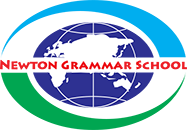 CHẤM ĐIỂM
1-5 điểm
6-8 điểm
8-10 điểm
6-8 điểm
1-5 điểm
8-10 điểm
Đảm bảo hình thức văn bản kiến nghị, 
Mắc nhiều lỗi dùng từ, diễn đạt
Xác định đúng trọng tâm
Sử dụng từ ngữ phù hợp
Sáng tạo trong cách viết
Mắc ít lỗi trong bài viết
TỰ CHỮA BÀI
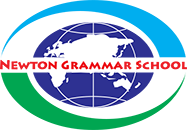 CHỈNH SỬA BÀI VIẾT CỦA CHÍNH MÌNH
[Speaker Notes: https://app.classkick.com/#/login/PYNPYK]
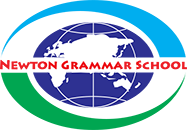 PHẢN HỒI VỀ ĐIỂM
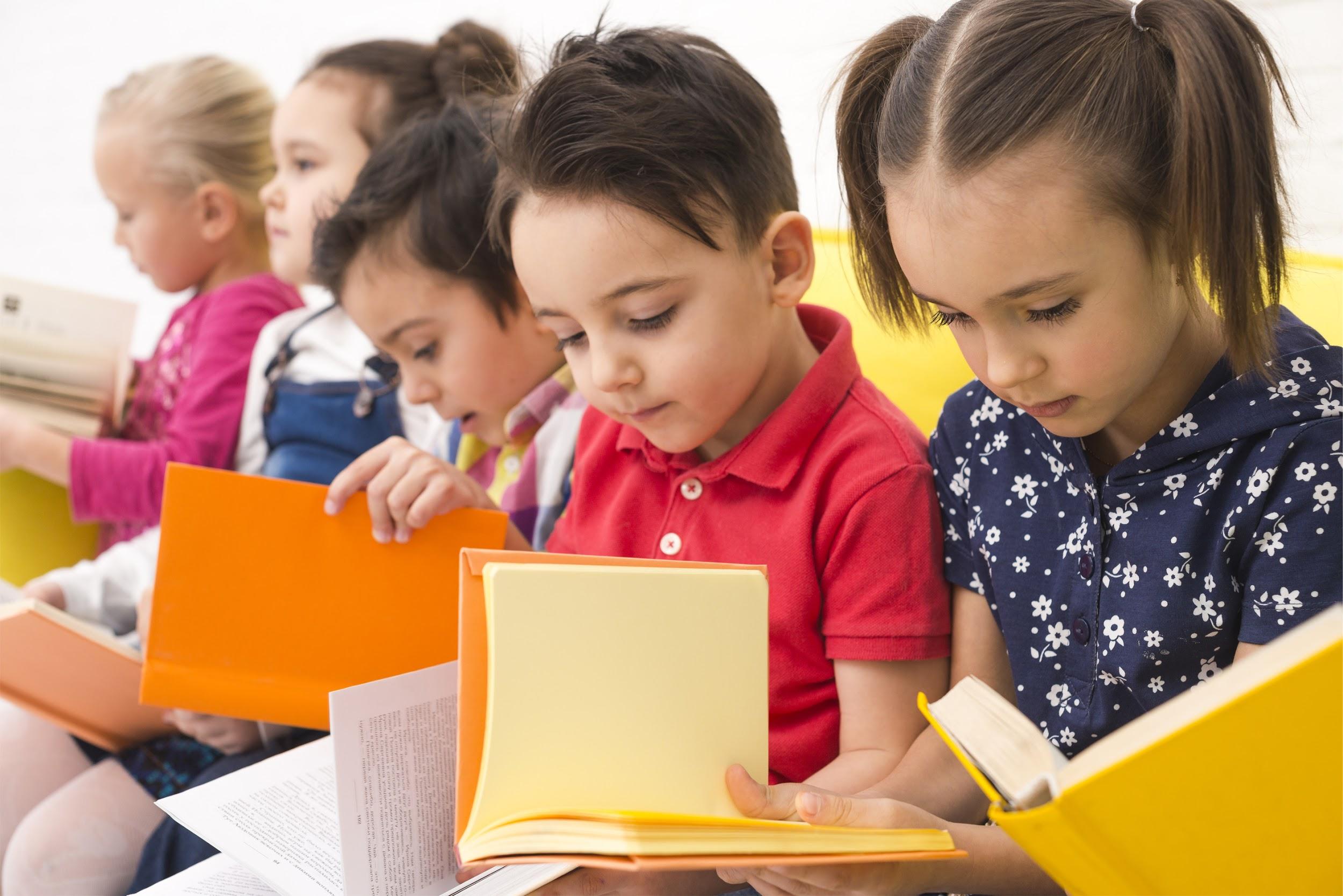 THANK YOU